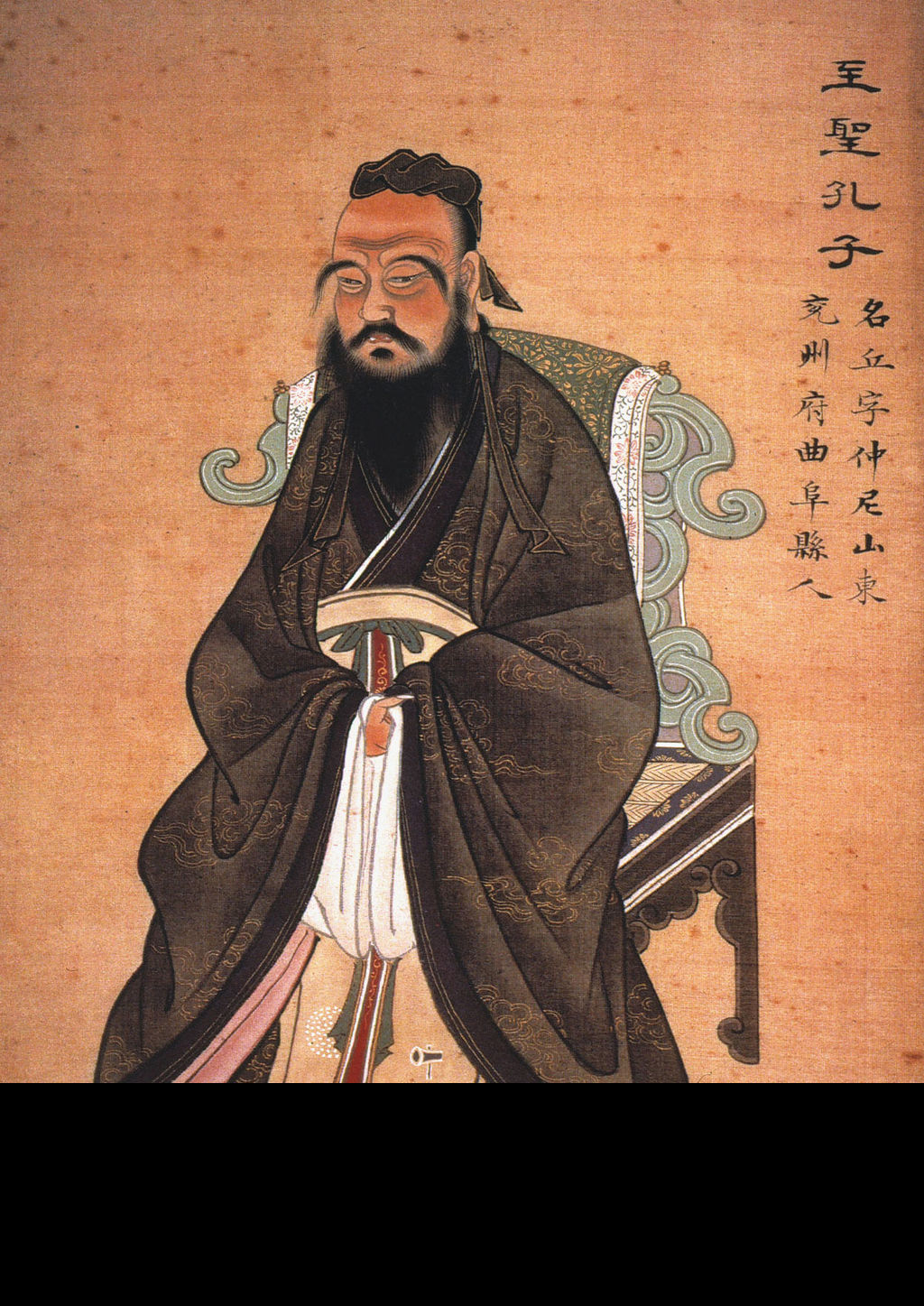 Chinese PhilosophiesConfucianism, Legalism, Taoism
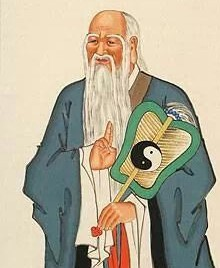 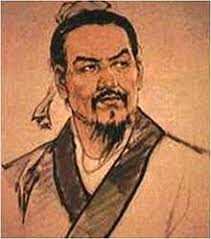 Confucianism
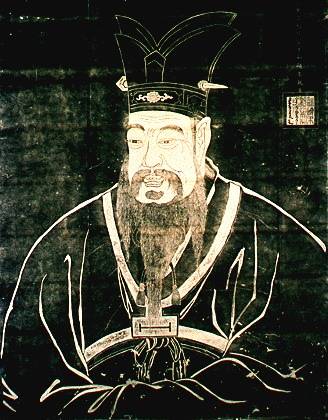 Confucius
551-479 BCE
 Born in feudal state of Lu
 Kongfuzi (surname + “master”)
 Shi class (between aristocracy & commoner)
 Government worker for Lu
 Became teacher, author
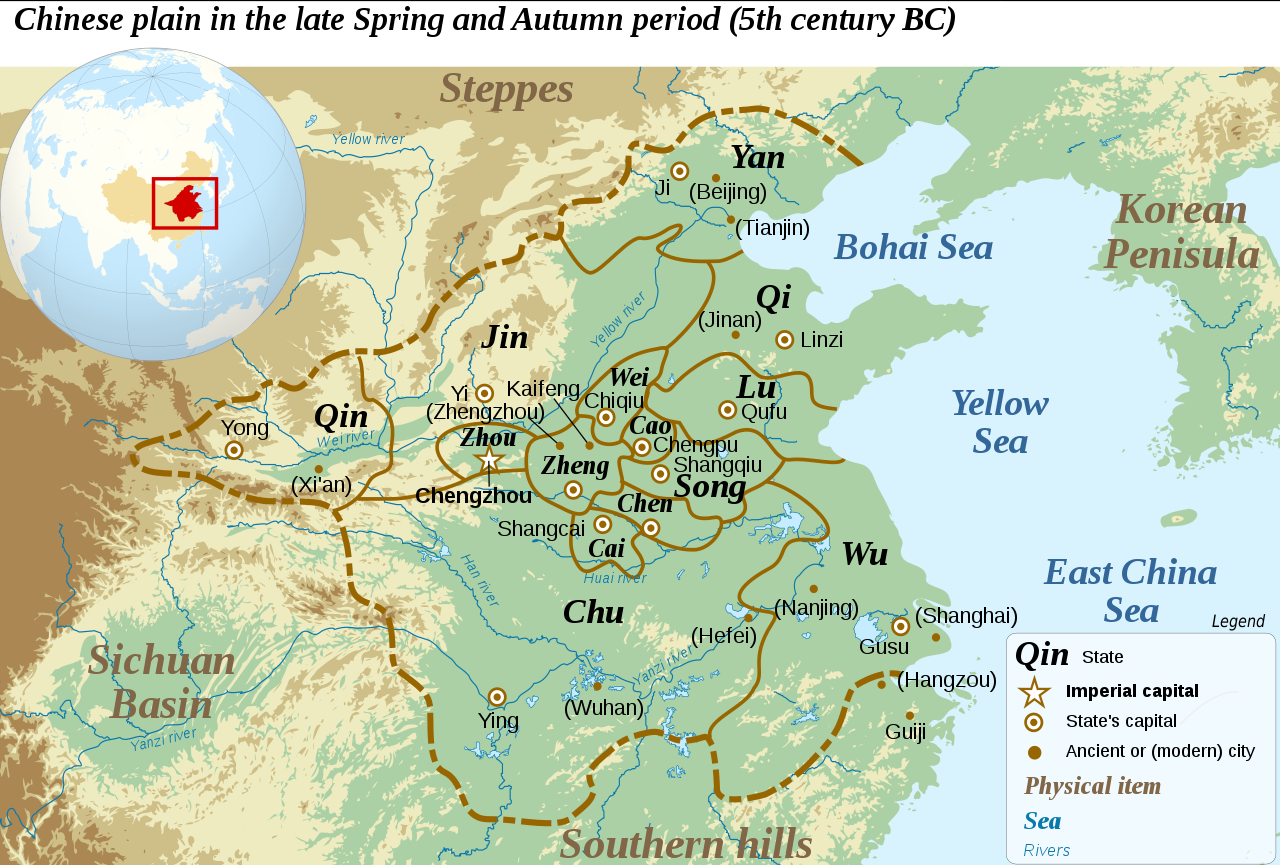 Philosophy
Considered a philosophy, but intended to build on Zhou religious traditions of natural spirits & ancestor worship

 Sought basis for “stable, unified, and enduring social order”

 Emphasized “ritual” = social mores = civilized society
Major Principles
Social harmony (Everyone knows his/her place & fulfills role well.)
 Relationships (Responsibilities are required by each relationship.)
 Morality (In order to govern others, one must first govern one’s self.)
 Filial piety (Family is the epitome of a society.)
Major Principles
Ren = Humaneness, benevolence, humanity
Li =  Ritual, proper conduct (outward expression)
Yi =  Righteousness (inward expression)
Shu =  Reciprocity, empathy, altruism
Do not do unto others what you would not want others to do unto you.
Xiao = Filial piety (Respect for elders)
Ruler                         Subject

            Father                         Son

Elder brother                         Younger brother

        Husband                          Wife

 Older Friend                           Younger Friend
Relationships
Classic of Poetry (songs, hymns to ancestors)
  Book of Documents  (speeches by early Zhou rulers)
  Book of Rites (ancient rituals, court ceremonies)
  I Ching (“book of changes,” divination system)
  Spring & Autumn Annals (history of Lu).
Five Classics
Most important Confucian work
Analects (“discussions”)
 Written ca. 479-221 BCE
Emphasizes the importance of morality for the betterment of oneself and society in general
Teachings for both commoners and rulers to follow in the pursuit of morality.
 Basis of Chinese education for 2000 years
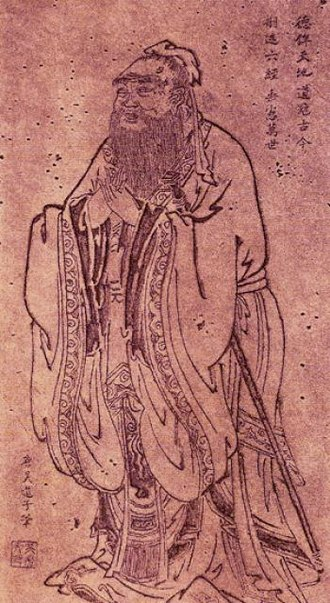 Analects
“He who knows all the answers has not been asked all the questions.”

 “If you make a mistake and do not correct it, this is called a mistake.”

 “Real knowledge is to know the extent of one's ignorance.”

“To see what is right and not do it is the worst cowardice.”
Analects
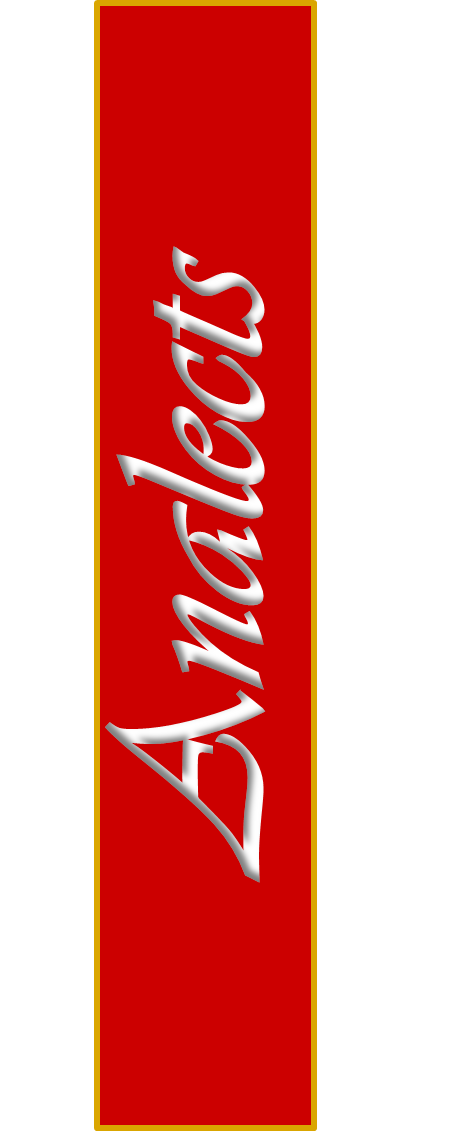 Government (3 requirements): “sufficiency of food, sufficiency of military equipment, and the confidence of the people in their ruler”


 “To put the world in order, we must first put the nation in order; to put the nation in order, we must first put the family in order; to put the family in order; we must first cultivate our personal life; we must first set our hearts right.”
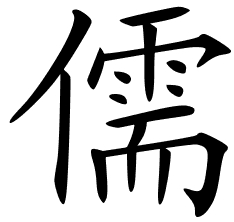 Chinese symbol for “Scholar” or Confucian
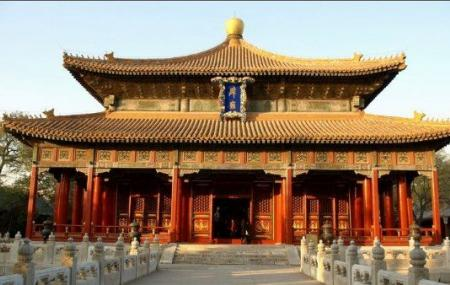 Mencius
372-289 BCE
 Disciple of Confucius
 Believed people basically good
 Should use education, not punishment, for wrong-doing
 Good people will mend their ways in    accordance to their inherent goodness.
Legalism
Han Feizi
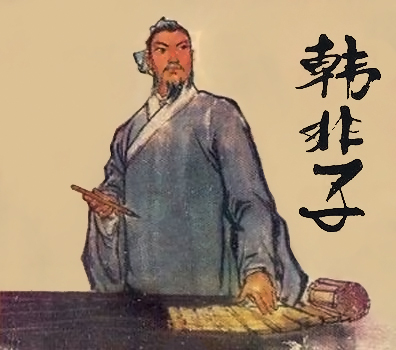 ca. 280-233 BCE

 Lived during Late Warring States

 Leading legalist scholar (often compared to Machiavelli)
Human nature is naturally selfish and must be controlled.

 Intellectualism and literacy is discouraged.

 Law is the supreme authority and replaces morality.

 The ruler must rule with a strong, punishing hand.

 War is the means of strengthening a ruler’s power.

 The state is supreme.
Major Principles
Shi Huangdi
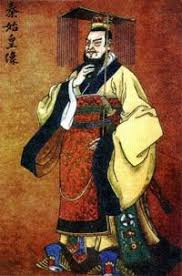 ca. 259-210 BCE

 Qin Emperor

 Legalist 

 Lost Mandate of Heaven because of cruelty
Taoism
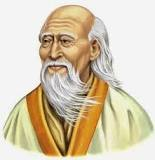 Lao-Tzu
? 6th – 4th C. BCE?

 “Old Master”

 Wrote Tao Te Ching

 Said to have been Confucius’ tutor
Tao Te Ching
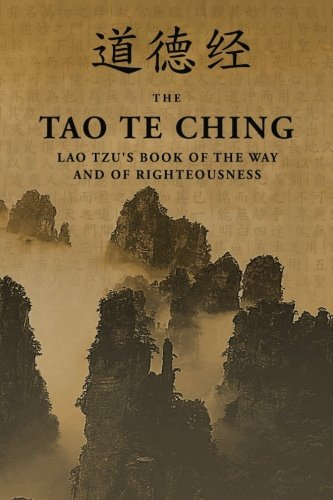 “Book of the Way”
Anti-intellectual
Anti-authoritarian
Way of virtue lies in simplicity
Recognition of the Tao (natural, universal force)
Living in the moment
1. Dao [Tao] is the first-cause of the universe, a force that flows through all life. 
 2. Chi is balanced energy
 3.  Believer’s goal is to become one with   Dao; one with nature.  
 4. Wu wei = “Let nature take its course.”                       “The art of doing nothing.”                       “Go with the flow!”
 5.  Man is unhappy because he lives according to man-made laws, customs, & traditions that are contrary to the ways of nature.
Major Principles
To escape the “social, political, & cultural traps” of life, one must escape by:
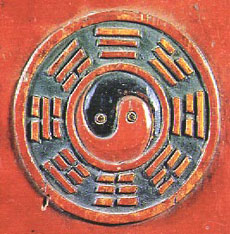 1. Rejecting formal knowledge and  learning. 
2. Relying on the senses and instincts.
3. Discovering the nature and  “rhythm” of the universe.
4. Ignoring political and social laws.
Major Principles
Yin & Yang
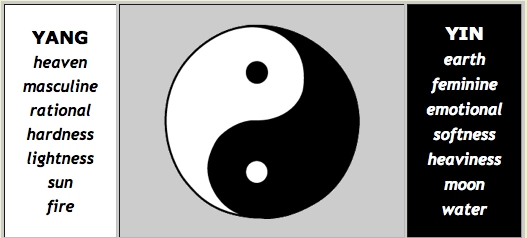 How does one live in a chaotic world?
Confucianism = moral order in society

Legalism = rule by harsh law & order

Taoism = freedom for individuals, less gov’t, avoid conformity
Comparison